Художественно-эстетическое развитие. лепке «Овощи»
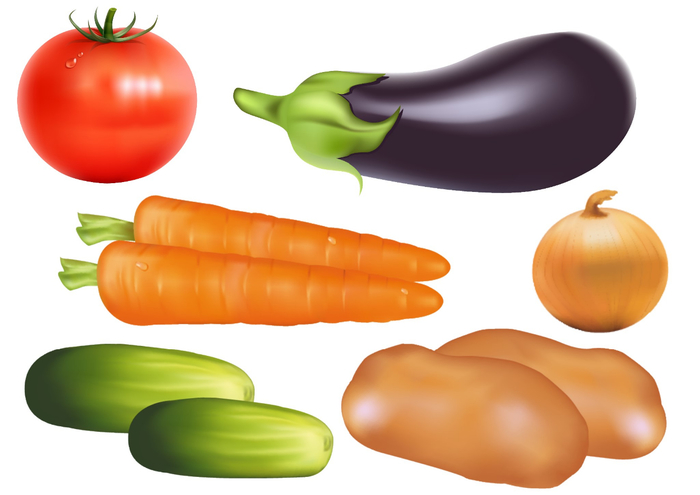 Оборудование: Пластилин, подкладная доска, муляжи овощей, ножик для пластелина.
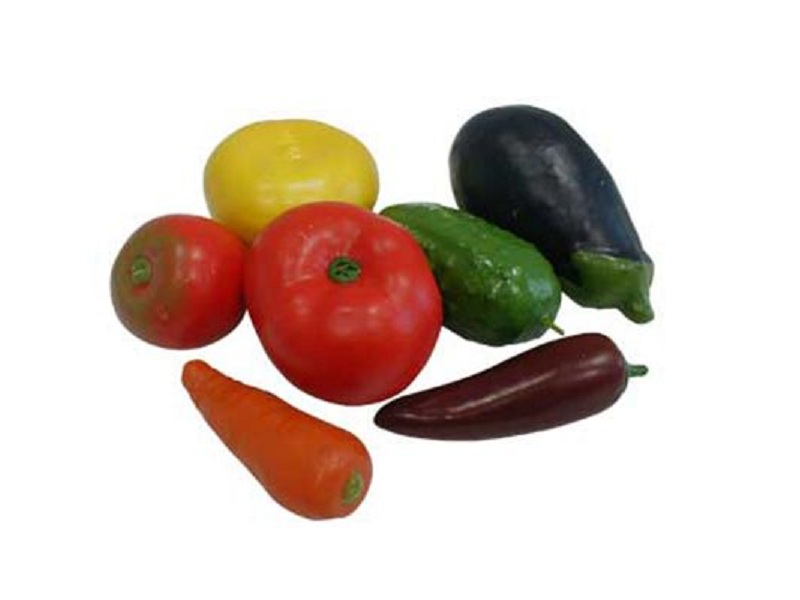 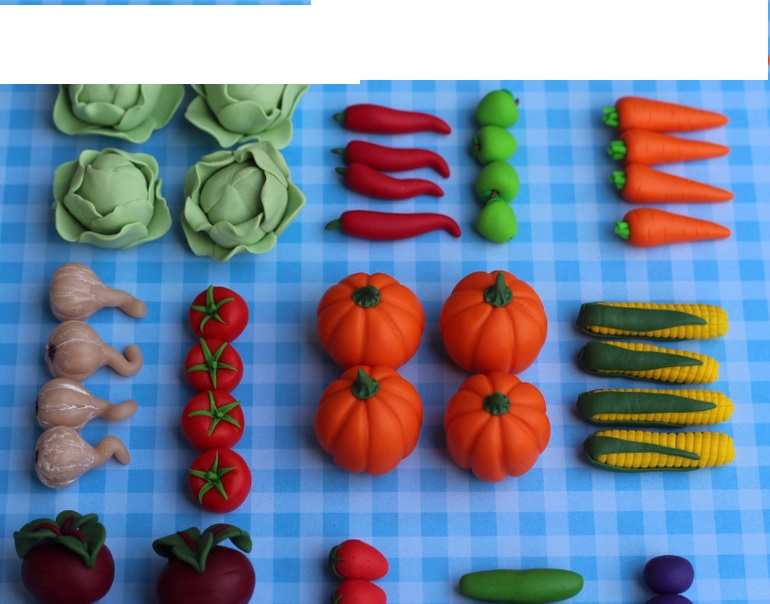 Слепить с ребенком овощи.